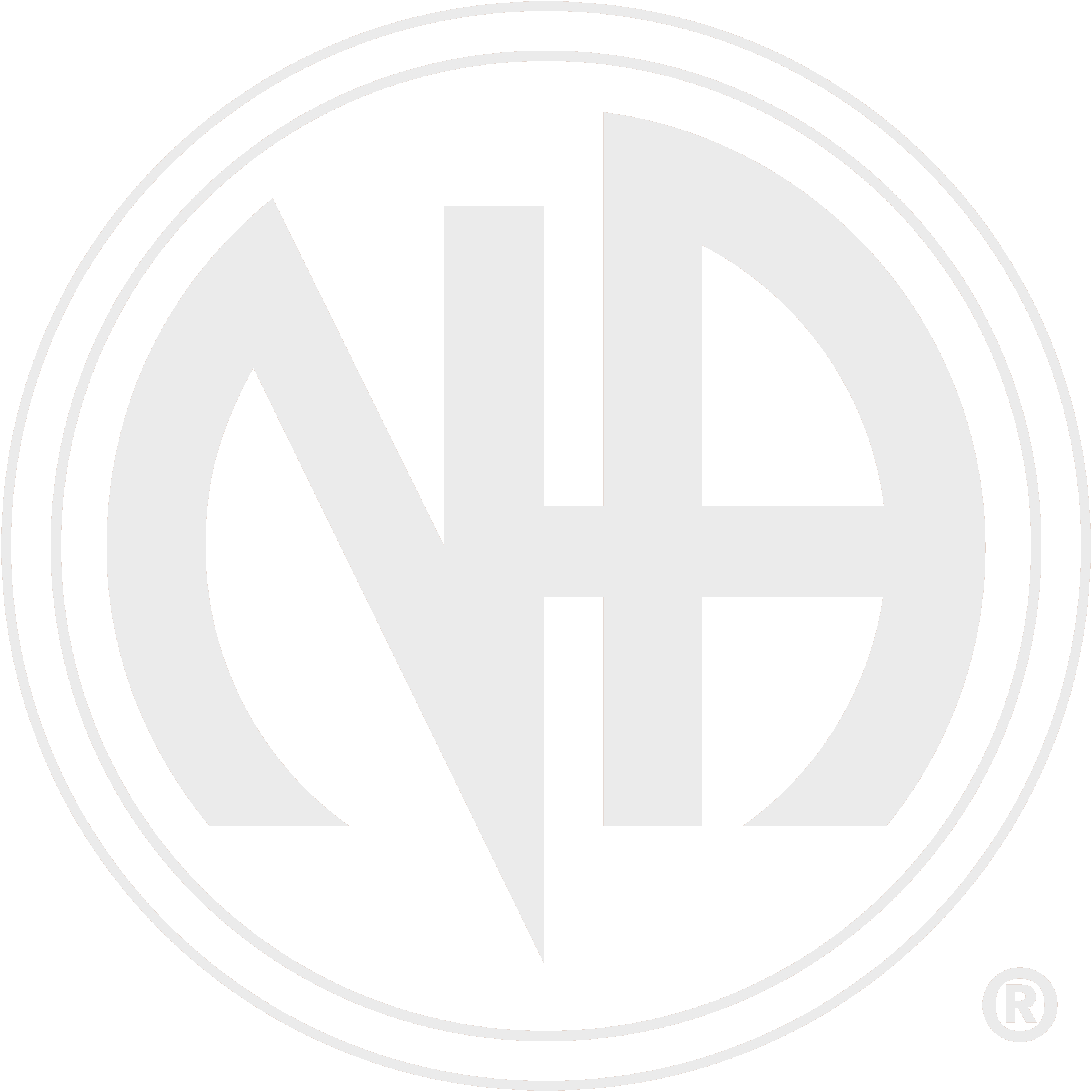 Atmosphere of Recovery
                            in Service
Atmosphere of Recovery
                           in Service
Atmosphere of 
Recovery in Service
Purpose of Session:

Increase awareness of Spiritual Principles, and how they serve as a complement to our core values in Service.

Identify issues that may challenge us as members to create an Atmosphere of Recovery in Service.

Model the sort of discussion that could take place at a service support forum (Group, Committees, ASC, RSC, …)

Session Outline:
Set-up of Session 10 minutes  
Large Group Discussion/Warm-Up 10 minutes
Set-up for Small Group Discussion 10 minutes
Small Group Discussion 30 minutes
Small Group Feedback 30 minutes
„We need communities whose members 
invite, encourage and inspire each other
to grow beyond.“
The Twelve Steps grants us the freedom to participate and grow beyond.
In Service they can help us support our common welfare and generate unity of purpose.

On a personal level, they enable us to practice loving behavior and help us to choose good habits in our service efforts as well.
Service - a significant part of the NA program Large Group Discussion
What would your community look like without service?
What are your benefits of being in service, and how does it enhance your personal recovery? 


     (Be specific and try to give examples)
Unity in service doesn’t just happen. It needs an attitude of open-mindedness.

The Friendships we develop in service 
strengthen NA unity as well.

Empathy - the emotional insight and 
spiritual bonding - compliments that connection.

They become our primary vehicles of 
communication.
The unity that supports our common welfare is created not only by working together but playing together.
Awareness
Coming from isolation imposed by addiction, 
we may not realize that many people get steam 
rolled by powerful personalities. 

Our behavior as trusted servants affects other members and NA as a whole.In recovery, we constantly double check our thinking 
and update our inventories.
Responsi(a)bility
The real and permanent leadership of trusted servants in NA can offer the quiet opinion, the sure knowledge and humble example that resolve a crisis, leading by example, rather than driving by mandate.
Fairness 
The 10th Concept encourages us to treat each other with respect, and provides us with a means of making amends when we wrong others.

In Narcotics Anonymous, individual welfare is held nearly as important as our common welfare.
Let’s take our recovery and our group practices to support our service bodies and help create a strong recovery atmosphere there. 

As many of us may have experienced, there are numerous ways to create an atmosphere of recovery.
Small Group Discussion
Table 1: Welcoming Members in Service
We need our philosophers and our anti-intellectual. 
We need our socially flamboyant members and our staid conservatives. Most importantly, we need you.
We can not invite someone who does not matterWelcoming Members
What is the biggest challenge of welcoming new members in service in your community? 
What actions do you have in mind to attract new members in service and make them feeling welcome?

     (Be specific and try to give examples)
Small Group Discussion
Table 2: Atmosphere of Recovery in Service
„We need to take our recovery with us everywhere we go and into all our interactions.“
We need to take our recovery with us everywhere we go and into all our interactions. Atmosphere of Recovery in Service
What do you think might be lacking in the atmosphere of recovery in service? 
What can you do and your service body do to nurture an atmosphere of recovery in service? 

     (Be specific and try to give examples)
Small Group Discussion
Table 3: Inspiring each other
We look for ways to help instead of judge. 
Our task is to fan the flame of desire, 
not dampen it.
You can not inspire members, when you are not
Inspiring each other
How would you describe ’supportive’ Leadership?
Members enjoy what they are good at. How can we consider personal skills in Service?
     (Be specific and try to give examples)
Small Group Discussion
Choose your table.
Take 2 min. of silence and concentrate on what you want to share with the others.
Choose a facilitator.
Choose a member to collect notes on a sheet of paper.
Compile the relevant notes to a flip chart.
Choose someone who present the flip chart.
© Copyright 2016 by Narcotics Anonymous
European Delegates Meeting
www.edmna.org
contact@edmna.org